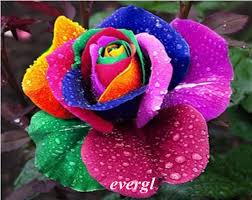 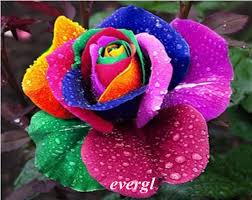 স্বাগতম
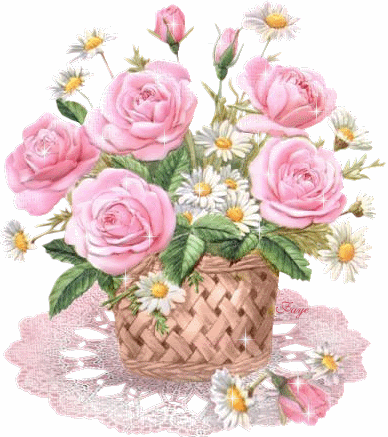 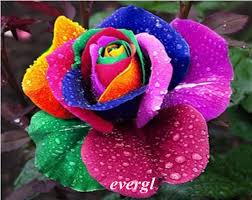 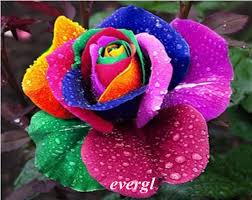 পরিচিতি
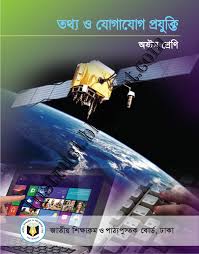 gwbgvjv gybœx
mnKvix wkÿK(AvB,wm,wU)
cvu”Pi D”P we`¨vjq
wkePi, gv`vixcyi|
‡kÖYxt 8g
Aa¨vqt 1g
cvVt 3 
mgqt40 wgwbU
ZvwiLt 08/02/2017
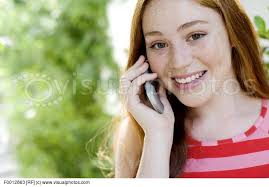 cvV wk‡ivbvg
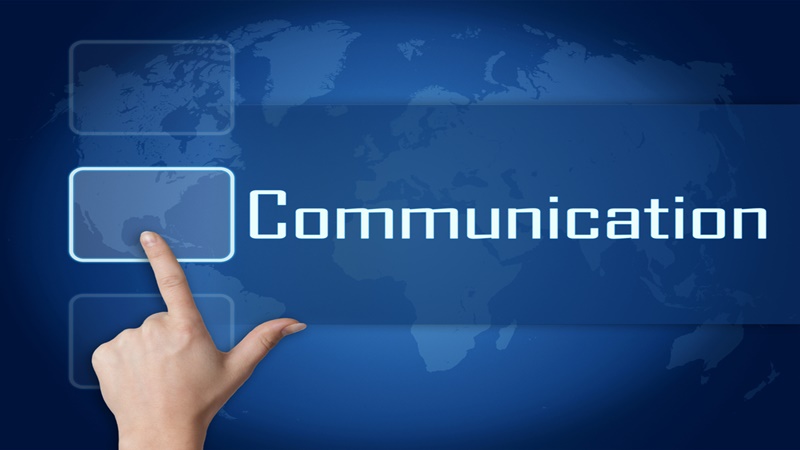 ‡hvMv‡hvM
wkLYdj
‡hvMv‡hvM Gi msMv ej‡Z cvi‡e|
‡hvMv‡hv‡Mi cÖKvi‡f` D`vnibmn e¨vL¨v Ki‡Z cvi‡e|
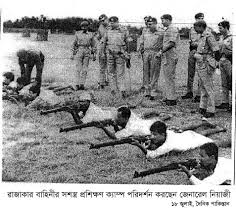 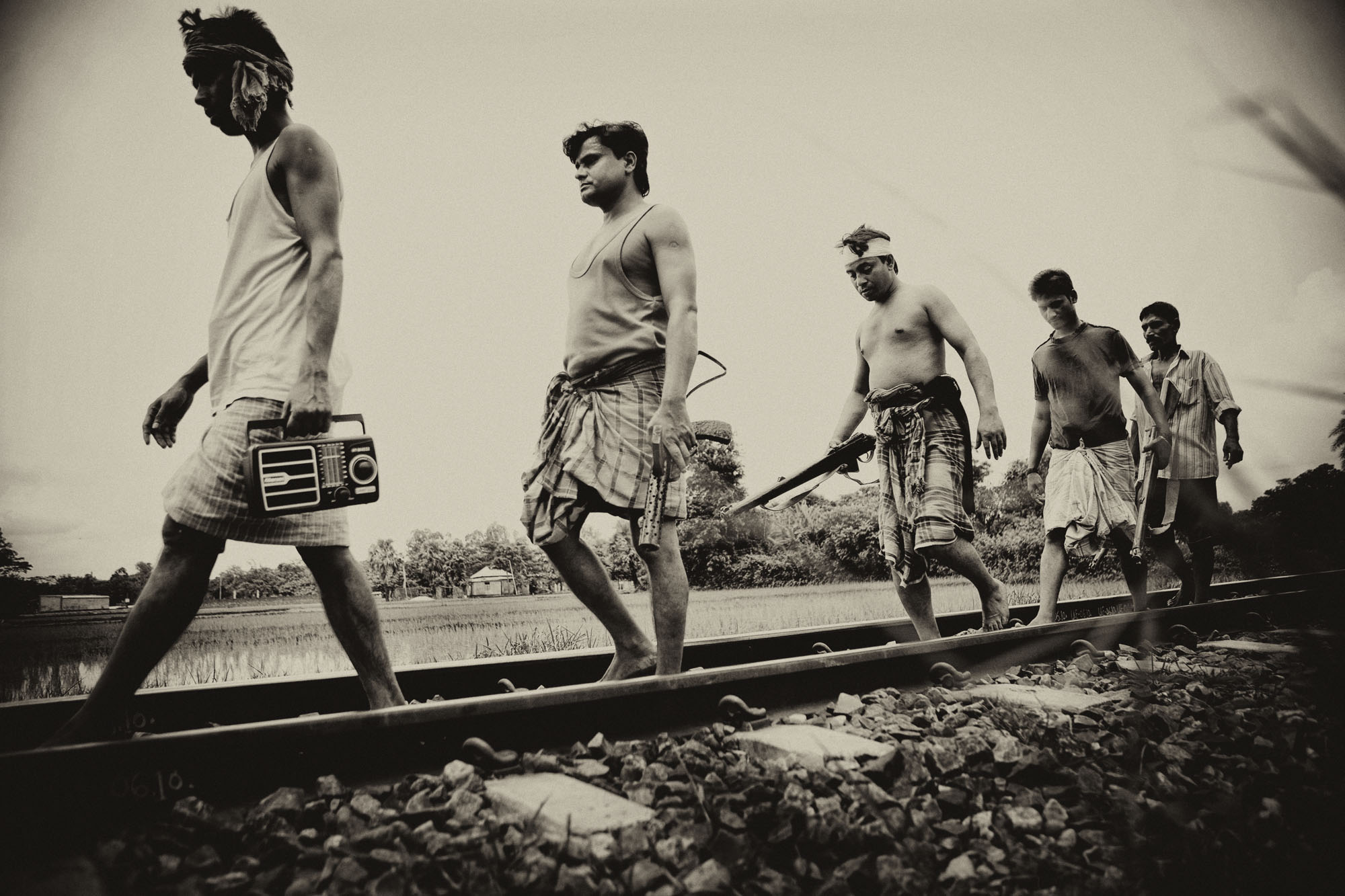 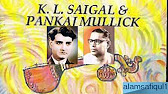 13 B AvMó AvKvkevYx †iwWI  †_‡K cO¼ gwjøK GKwU Mvb †M‡qwQ‡jb|
G‡mv Avgiv wfwWI wU †`wL
G MvbwU †bŠKgv‡Ûv‡`i Rb¨ wQj GKwU ms‡KZ | hv ï‡b Zviv cvwK¯Ívbx ‰mb¨‡`i AvNvZ †n‡bwQ‡jb|
GKg~Lx †hvMv‡hvM e¨e¯’v‡K Bs‡iRx‡Z ejv nq Broadcast
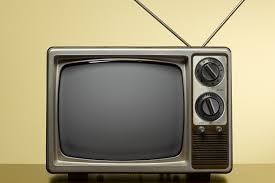 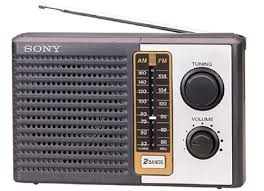 GKg~Lx †hvMv‡hvM e¨e¯’v
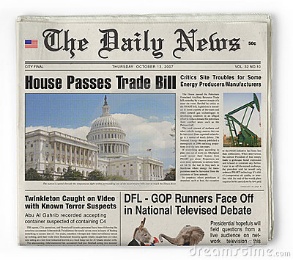 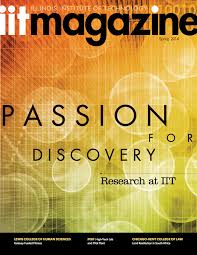 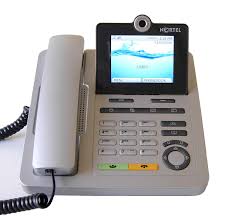 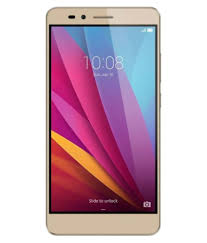 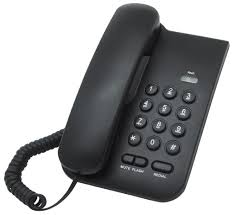 wØg~Lx †hvMv‡hvM e¨e¯’v
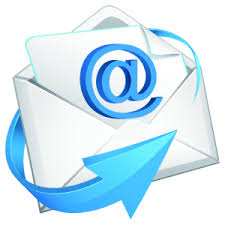 GLb †hvMv‡hv‡Mi †ewki fvMB n‡q _v‡K B- †gB‡j|
g~j¨vqb
GKK KvR
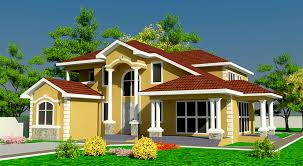 evwoi KvR
Z_¨ I †hvMv‡hvM cÖhyw³i mvn‡h¨ †hvMv‡hvM e¨e¯’vi GK Af‚Zc~e© DbœqY m¤¢e n‡q‡Q-----Dw³wU e¨vL¨v Ki|
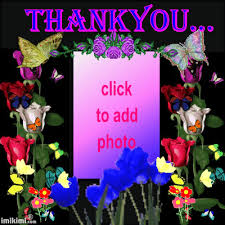